Minibond: Finanziare la crescita delle PMI Italiane, guadagnando
Webinar formativo 17/06/2025
ACROSS / ItaliaBond.it
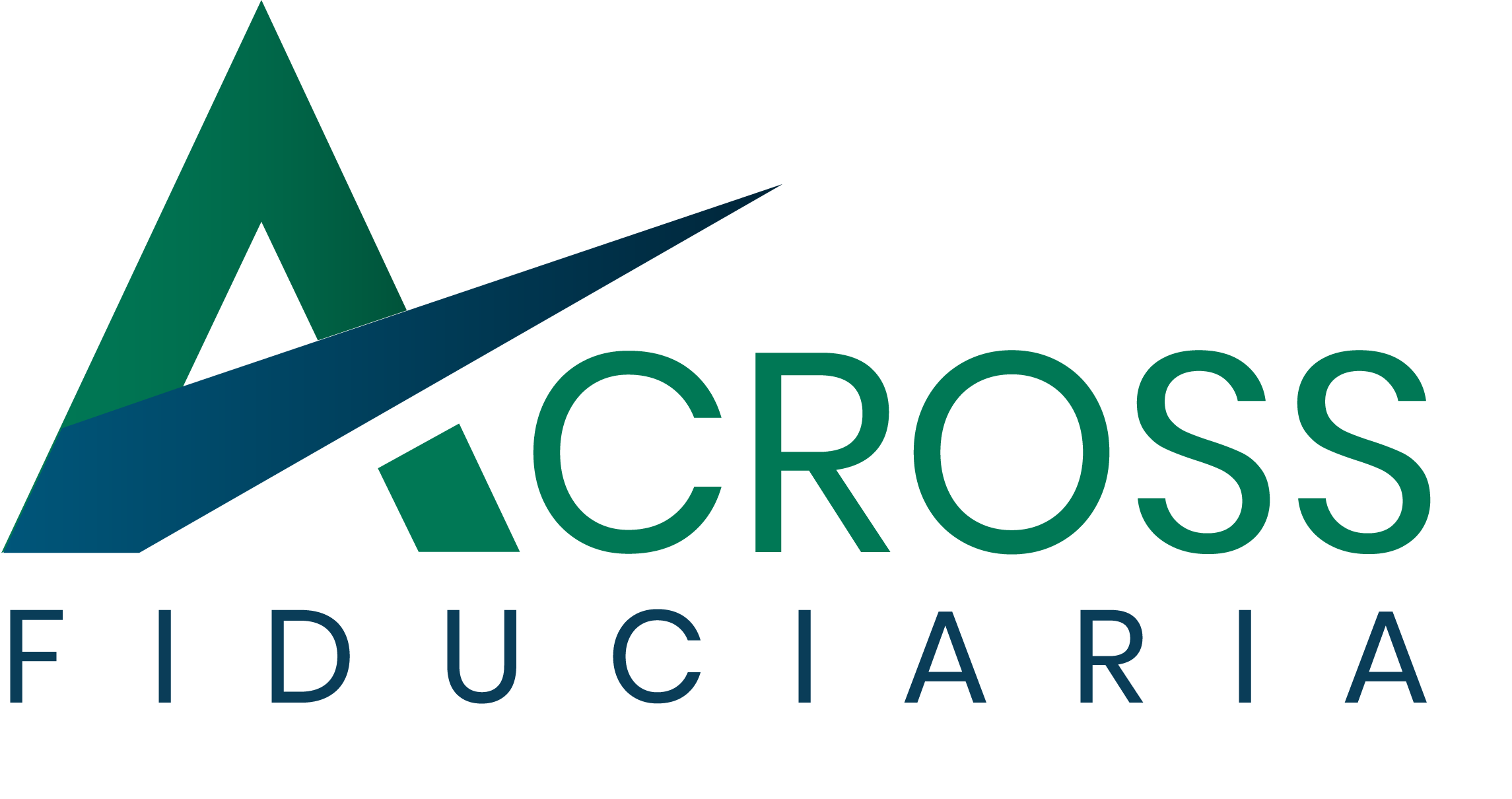 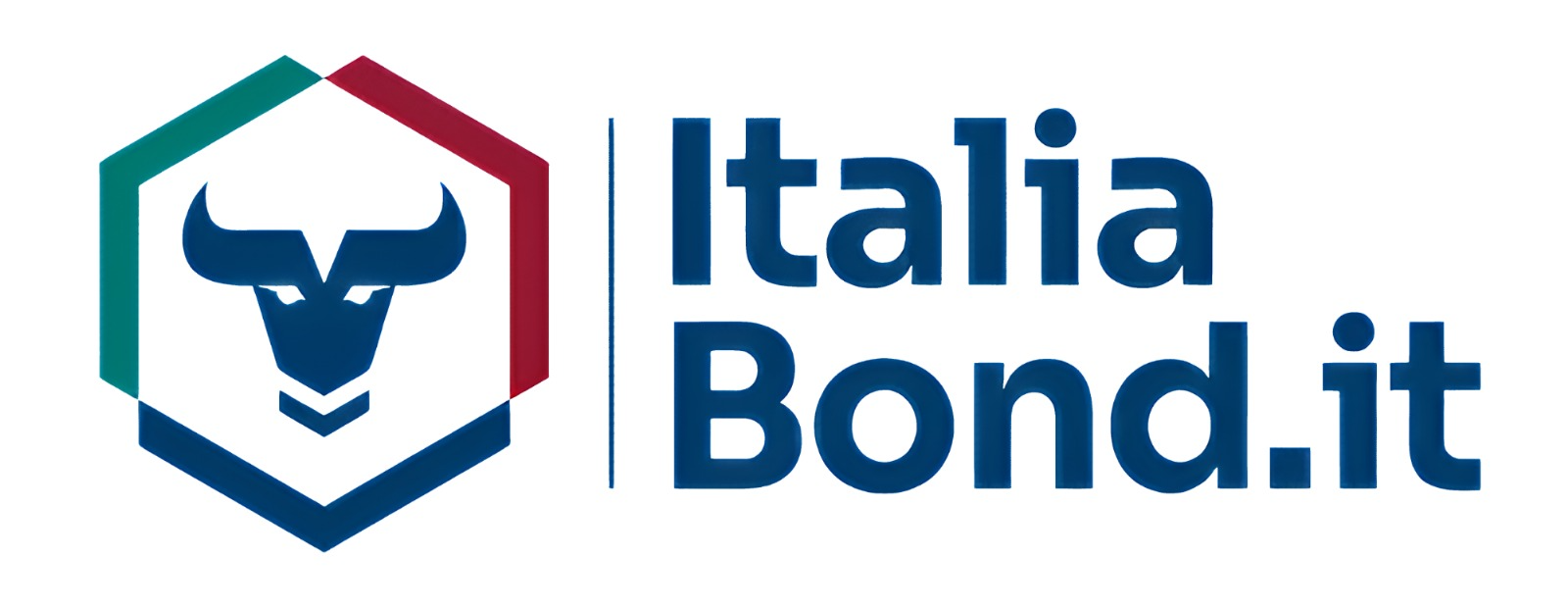 Benvenuti! ItaliaBond presenta un'introduzione ai minibond, strumenti innovativi per lo sviluppo aziendale.
17/06/2025
1
[Speaker Notes: Benvenuti al nostro webinar. Oggi parliamo di minibond: strumenti per finanziare la crescita delle PMI italiane, offrendo allo stesso tempo opportunità di rendimento agli investitori. Siamo ItaliaBond e vi guideremo in un percorso concreto tra mercato, piattaforma e benefici per imprese e sottoscrittori.]
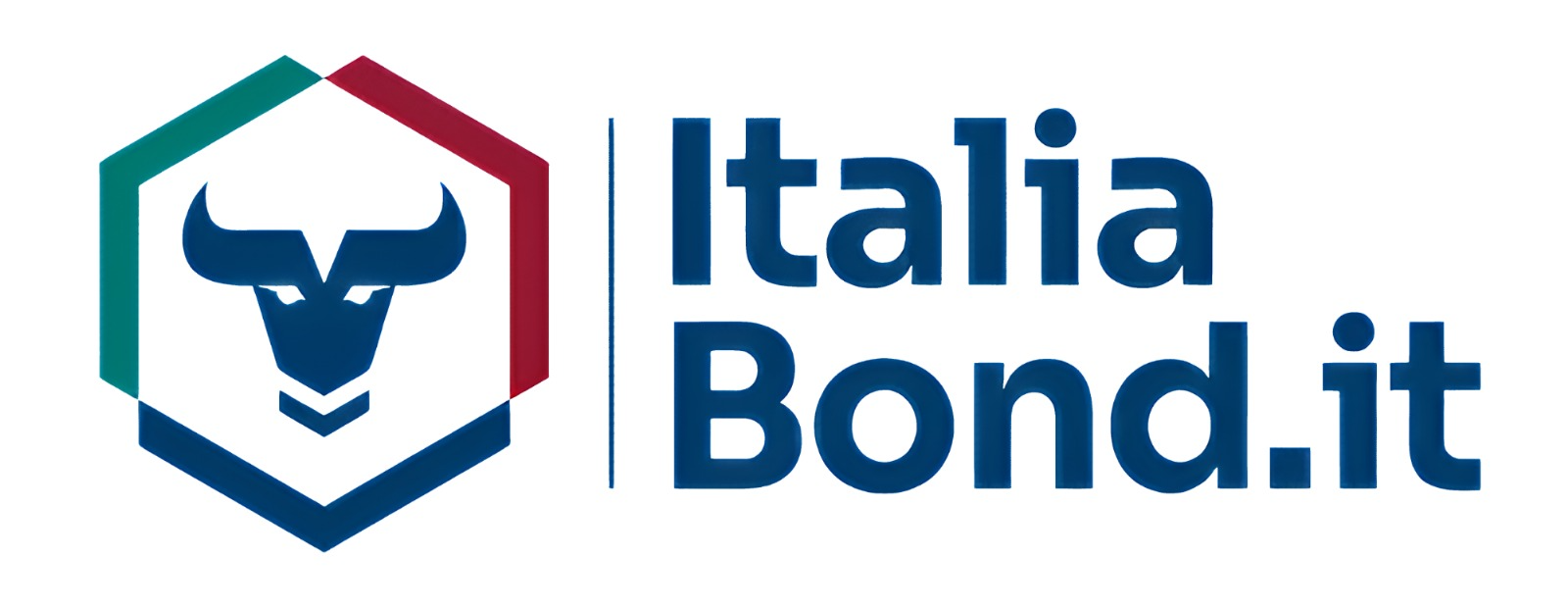 MODULO 1: Le fonti di finanziamento per le imprese e introduzione ai Minibond
MODULO 2: La piattaforma proprietaria ItaliaBond.it
MODULO 3: Le imprese emittenti
17/06/2025
2
[Speaker Notes: Abbiamo suddiviso l’incontro in tre moduli: iniziamo con una panoramica sul ruolo dei minibond nel contesto delle fonti di finanziamento; poi presenteremo ItaliaBond.it, la nostra piattaforma; infine parleremo delle imprese emittenti e dei vantaggi per chi investe.]
Relatore
STEFANO GRASSI
Consigliere delegato al Business Development & Membro del Consiglio di Amministrazione
Esperto in Finanza strategica (Private Equity, M&A), con focus sullo sviluppo e valorizzazione di PMI e Start-up innovative.
Specializzazione in settori ad alta crescita come Fintech, AI, Cybersecurity e Digital Transformation (Industry 4.0.).
Competenze direzionali nella gestione di holding, due diligence, definizione di strategie di investimento e di exit.
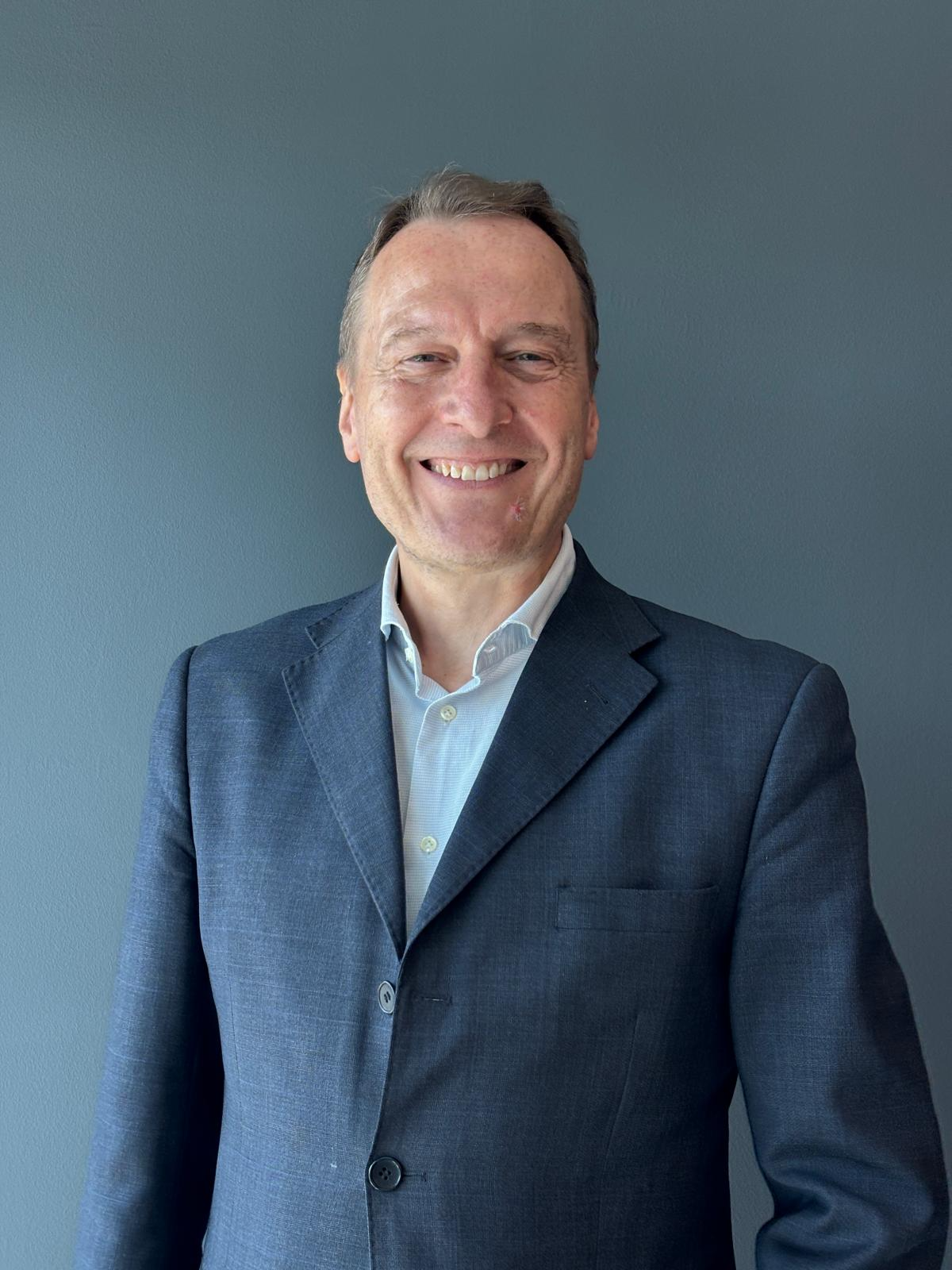 Cosa sono i Minibond? A chi si rivolgono?
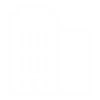 Cosa sono:
Per le imprese:
Obbligazioni societarie emesse dalle aziende per raccogliere capitali, complementari al credito bancario. L'emittente rimborsa capitale e interessi a scadenza.
Accesso a finanza per crescita, investimenti, internazionalizzazione. Flessibilità su importo, durata, tassi.
Per gli investitori:
Opportunità di rendimento da economie reali.
Tasso medio di rendimento 8%.
Piano di rimborso cedolare definito e certezza delle tempistiche.
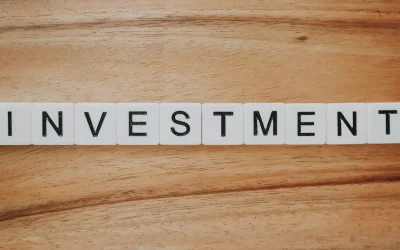 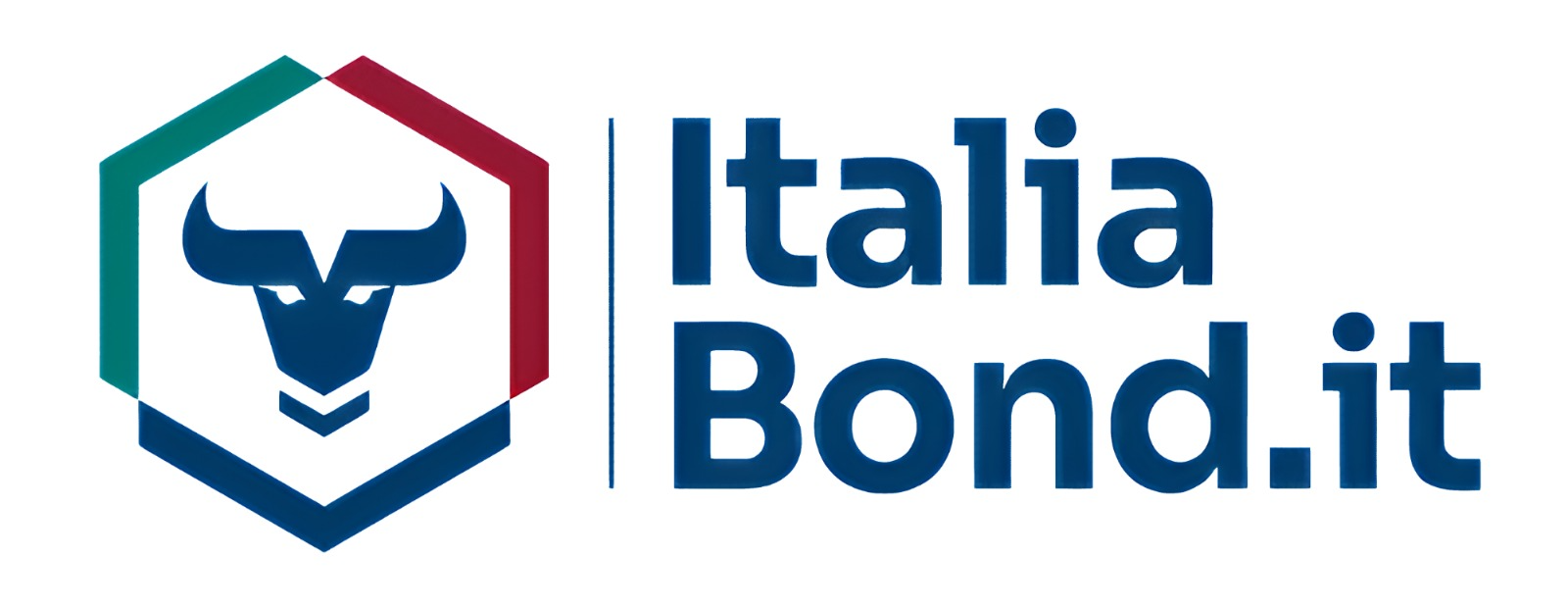 Italia.Bond:
Facilitiamo l’incontro tra PMI e investitori tramite la piattaforma proprietaria ItaliaBond.it
17/06/2025
4
[Speaker Notes: I minibond sono obbligazioni societarie emesse dalle imprese (quotate e non), pensate per raccogliere capitale al di fuori del credito bancario. Per le imprese, significa crescita; per gli investitori, un'opportunità concreta con tassi medi intorno all’8%.]
Le fonti di finanziamento per le imprese e introduzione ai Minibond
Strumento Strategico
Principali vantaggi per le imprese
Complementare al sistema bancario, flessibile e personalizzabile.
Durata tipica 3-5 anni, emissione semplificata via piattaforma.
Accesso diretto al capitale: Per investimenti, sviluppo, supporto al capitale circolante.
Nessuna diluizione: I soci mantengono il pieno controllo della società.
Miglior profilo finanziario: Diversificazione fonti, no segnalazione in Centrale Rischi.
Efficienza fiscale: Interessi passivi generalmente deducibili (IRES)
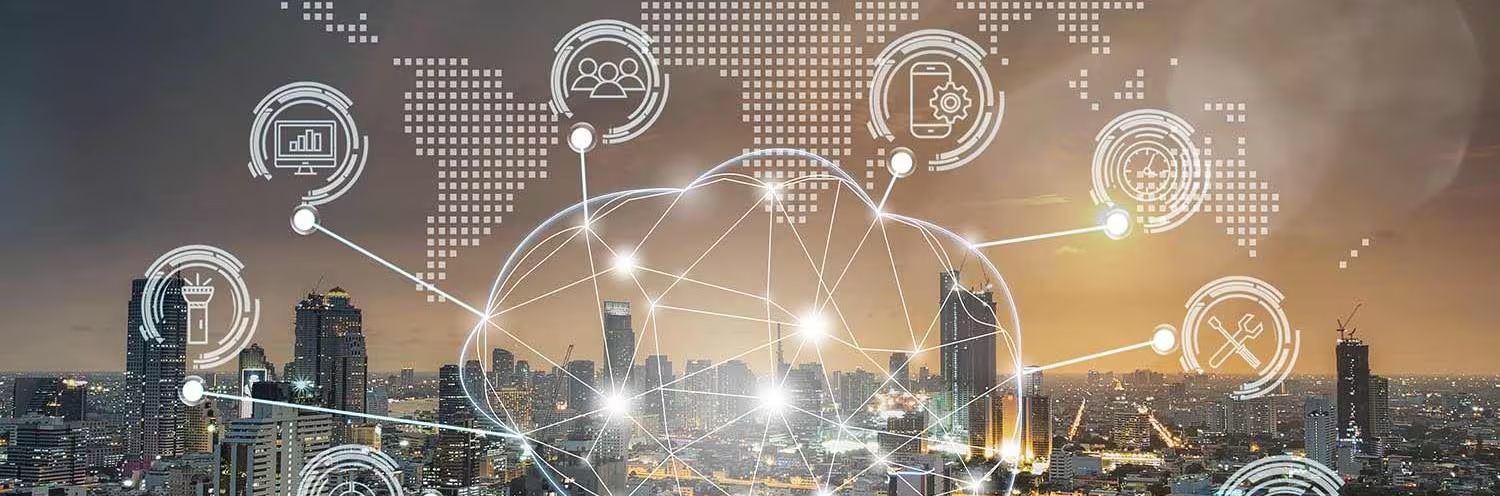 17/06/2025
5
[Speaker Notes: I minibond offrono accesso diretto a capitale, senza cedere quote societarie. Migliorano il profilo finanziario e sono spesso fiscalmente efficienti. Un'alternativa strategica per finanziare sviluppo e investimenti.]
Il mercato dei Minibond: Potenziale vs Realtà
Potenziale stimato: 
E&Y
Potenziale stimato:
CERVED
Il contesto: stretta creditizia
Dal 2019 i prestiti alle imprese sono in calo costante, penalizzando soprattutto PMI e settore manifatturiero.
Criteri di selezione più ampi
Criteri di selezione più stringenti
10.000
Aziende potenziali
1.133
Aziende potenziali
€ 850
Mld
2009
< € 600
Mld
Fine 2024
Potenziale di emissioni
€ 15 Miliardi
Potenziale di emissioni
€ 15 Miliardi
La realtà del 2024
A fronte di un enorme potenziale, il mercato attuale è ancora contenuto.
Criteri chiave: Fatturato € 2-50M, EBITDA > 5%, Debt/EBITDA < 2
Criteri chiave: Rating Inv. Grade, crescita fatt. > 10%, PFN/EBITDA < 2
€ 1,5
Mld
Controvalore
208
Emissioni
17/06/2025
* Fonte: Osservatorio Minibond, Politecnico di Milano
6
[Speaker Notes: Oggi il mercato è ancora limitato rispetto al potenziale. I dati ci dicono che ci sono oltre 1.000 imprese pronte, con spazio per emissioni da 15 miliardi. Il nostro obiettivo è colmare questo gap.]
Garanzie attivabili
le garanzie rappresentano un elemento chiave per ridurre il rischio percepito, aumentando la fiducia degli investitori e facilitando il successo dell'operazione.
IPOTECA
Garanzia sul credito che consente al creditore di recuperare l'importo tramite il bene immobile.
MCC
Processo automatico fino a 5 milioni di garanzia in funzione del Rating MCC e plafond disponibile.
PEGNO
Reali
La cessione di un bene in pegno svolge il ruolo di garanzia in caso di inadempimento.
Tipologie
di garanzie
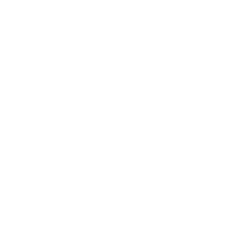 Statali
Un’ulteriore garanzia è data dalla qualità della selezione che fa ItaliaBond delle aziende emittenti!
SACE
Strumento dedicato alle PMI per il finanziamento di progetti di sviluppo.
Personali
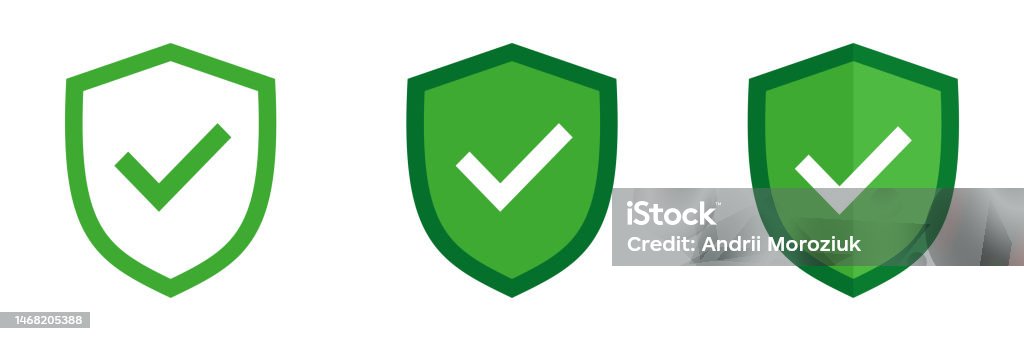 FIDEIUSSIONE
Garanzia che permette al creditore di recuperare l'importo tramite l'impegno del fideiussore.
Atipiche
Consortili
CONFIDI
Garanzie su  investimenti a medio lungo termine con copertura fino all’80%.
Covenants
Cessione del credito
17/06/2025
7
[Speaker Notes: ANIMAZIONE: SCOMPARIRE TORTA, COMPARE FRASE: un’ulteriore garanzia è data dalla qualità della selezione che fa ItaliaBond delle aziende emittenti.]
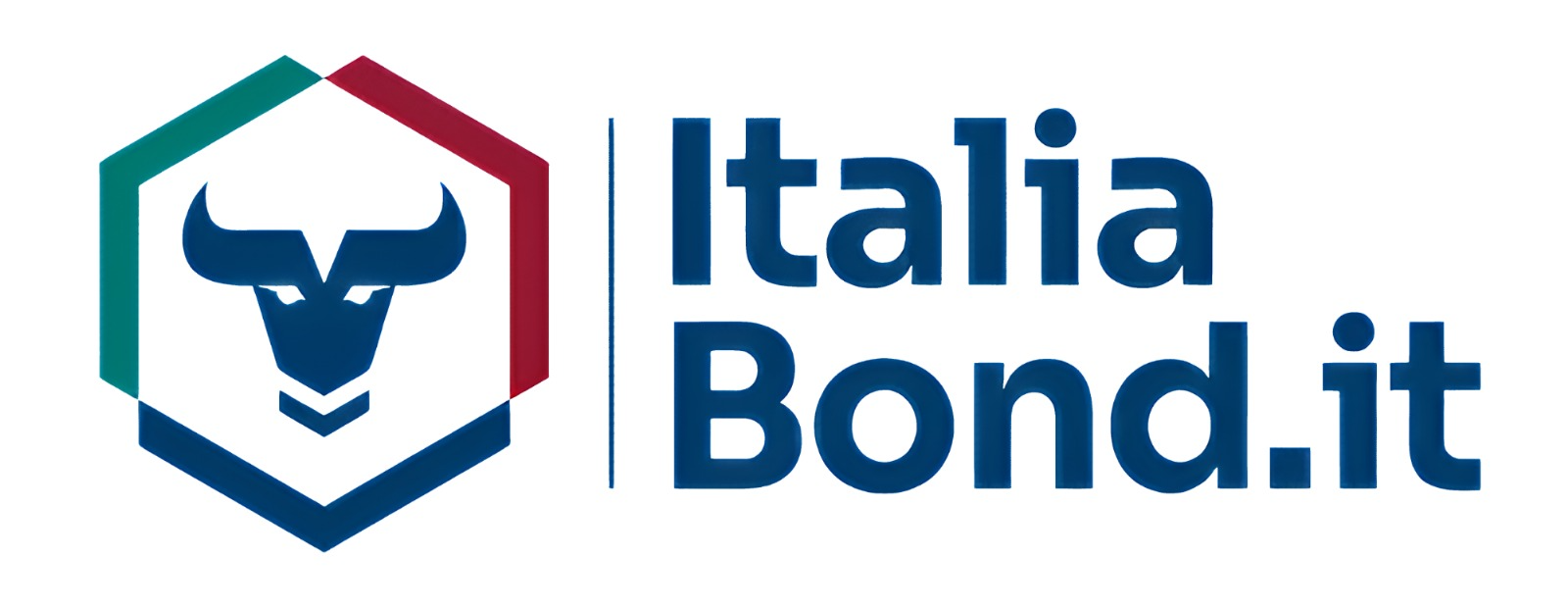 MODULO 1: Le fonti di finanziamento per le imprese e introduzione ai Minibond
MODULO 2: La piattaforma proprietaria ItaliaBond.it
MODULO 3: Le imprese emittenti
17/06/2025
8
Relatore
GIUSEPPE CONTE
Amministratore Delegato
Oltre 20 anni di esperienza, di cui 15 come fondatore e manager nel settore della gioielleria e beni di lusso.
Esperto nella gestione completa del ciclo del prodotto di lusso, con competenze in marketing, vendite e finanza.
Guida 5 gruppi aziendali, favorendo la trasformazione digitale e l'adozione di nuove tecnologie.
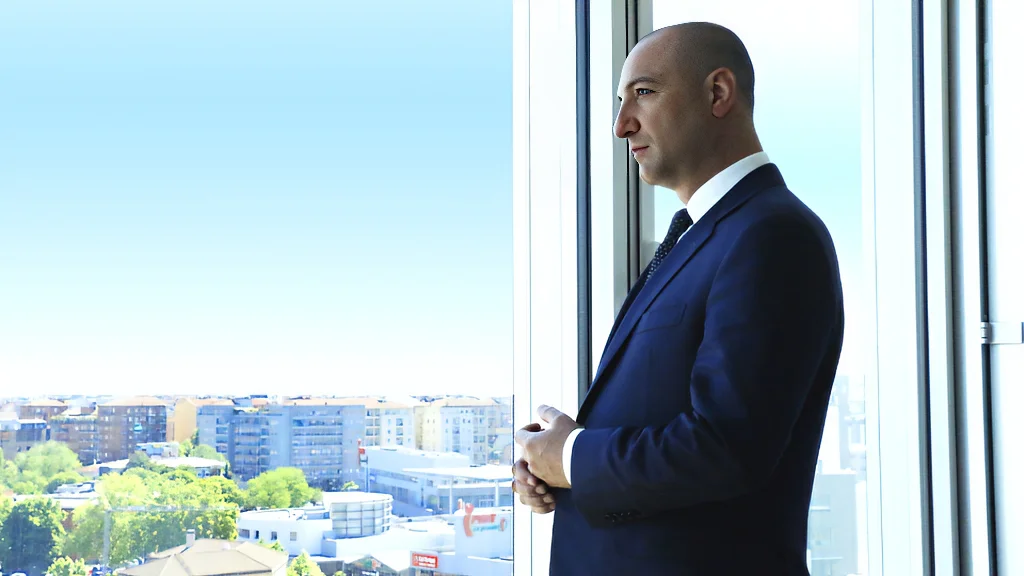 ItaliaBond.it
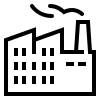 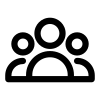 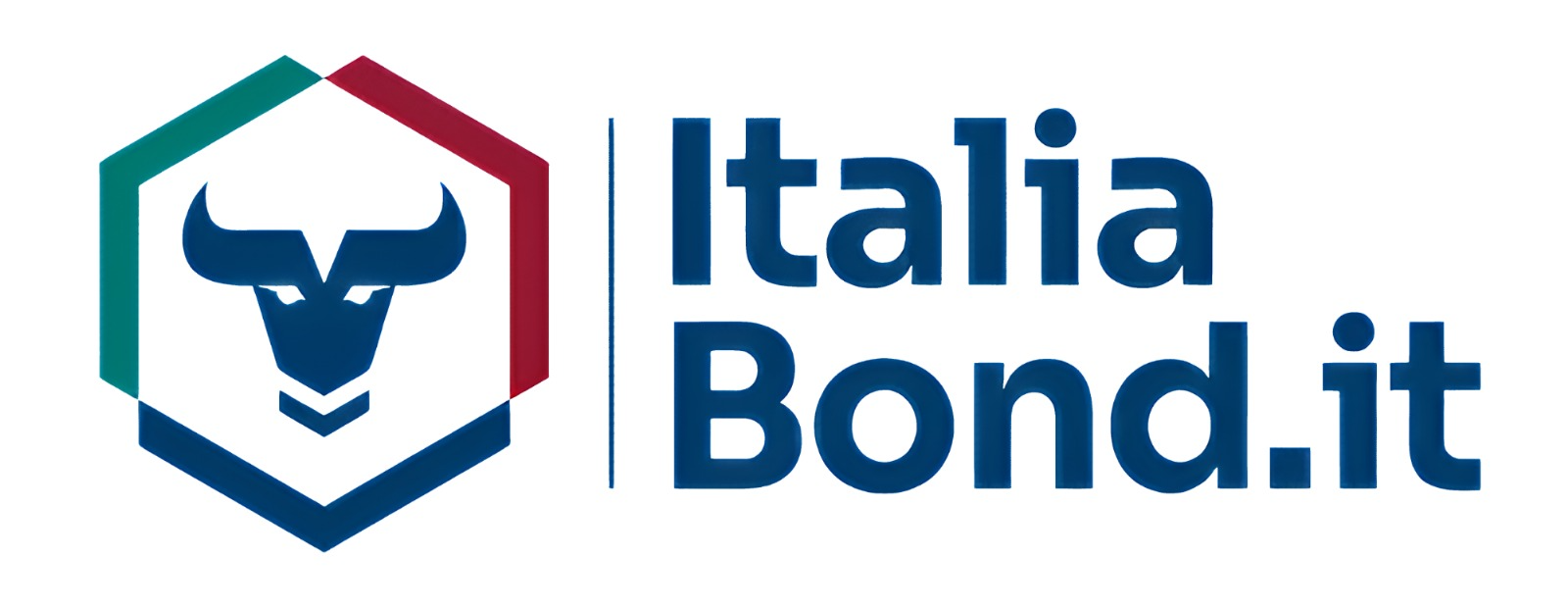 INVESTITORI
Selezioniamo le migliori opportunità di investimento. Creiamo l'ecosistema digitale dove il capitale incontra progetti di crescita solidi e verificati.
EMITTENTI
Retail e professionali che cercano un investimento a reddito fisso, cedole periodiche molto alte e con delle certezze.
Che vogliono emettere obbligazioni societarie e raccogliere capitali attraverso l’emissione di Minibond.
17/06/2025
10
[Speaker Notes: ItaliaBond è una startup innovativa autorizzata da Consob. Nasce con l’obiettivo di semplificare l’accesso al mercato dei minibond per PMI e investitori, con un modello trasparente e orientato al rendimento.]
Processo di investimento facile e sicuro
Ricerca e informazione
Tramite la piattaforma ItaliaBond.it l’investitore si informa sulle opportunità di investimento in minibond.
Sulla piattaforma è disponibile e scaricabile tutta la documentazione necessaria per valutare rischi, rendimenti e solidità dell’emittente.
Analisi delle offerte
Sulla base delle informazioni raccolte e della propria propensione al rischio, l'investitore decide se procedere, quale importo allocare e formalizza l'acquisto del minibond versando il capitale stabilito.
Sottoscrizione
Durante la vita del minibond, l'investitore riceve pagamenti periodici degli interessi (cedole) secondo le condizioni stabilite (tasso fisso o variabile, frequenza).
Ricezione cedole
Alla data di scadenza del minibond, l’investitore riceve il rimborso del capitale nominale inizialmente investito.
Rimborso del capitale
17/06/2025
11
[Speaker Notes: L’intero percorso è digitale: l’investitore esplora le opportunità su ItaliaBond.it, accede alla documentazione, investe e riceve cedole. Alla scadenza, ottiene il capitale indietro. Tutto è semplificato e sotto controllo.]
La piattaforma ItaliaBond.it
17/06/2025
12
[Speaker Notes: ItaliaBond.it è il cuore operativo della nostra attività. 
È qui che avviene l’intero ciclo di vita del minibond, dal collocamento alla gestione post-quotazione.]
Confronto tra opportunità di investimento
17/06/2025
13
[Speaker Notes: Rispetto a bond governativi o private equity, i minibond presentano un mix ideale: rendimento elevato, rischio bilanciato, alta trasparenza e legame diretto con l’economia reale.]
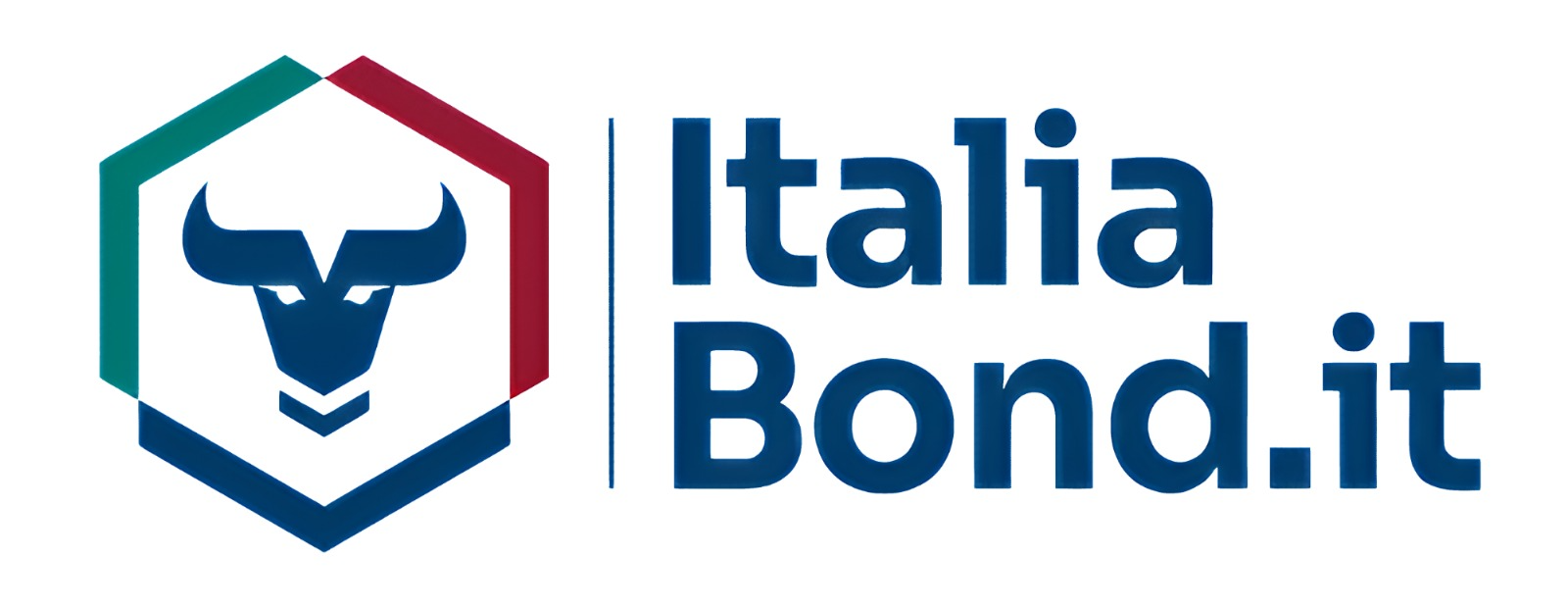 MODULO 1: Le fonti di finanziamento per le imprese e introduzione ai Minibond
MODULO 2: La piattaforma proprietaria ItalaBond.it
MODULO 3: Le imprese emittenti
17/06/2025
14
Requisiti per le aziende emittenti
Tipologia: Società di capitali (S.p.A. o S.r.l.) con sede in Italia;
Fatturato > €2 milioni;
EBITDA: ≥ 5% negli ultimi 3 esercizi
Fatturato: stabile o in crescita (non oltre -30% annuo)
Bilanci: Almeno 3 bilanci approvati e depositati;
Eccezione: meno di 3 bilanci / EBITDA < 5 solo con garanzia reale ≥ 150% dell'importo raccolto
PFN e Patrimonio Netto coerenti con l’importo raccolto
Dipendenti: Almeno 10;
Settori esclusi: edilizia, armi, tabacco, gioco d'azzardo;
Reputazione: solida e assenza di procedure concorsuali.
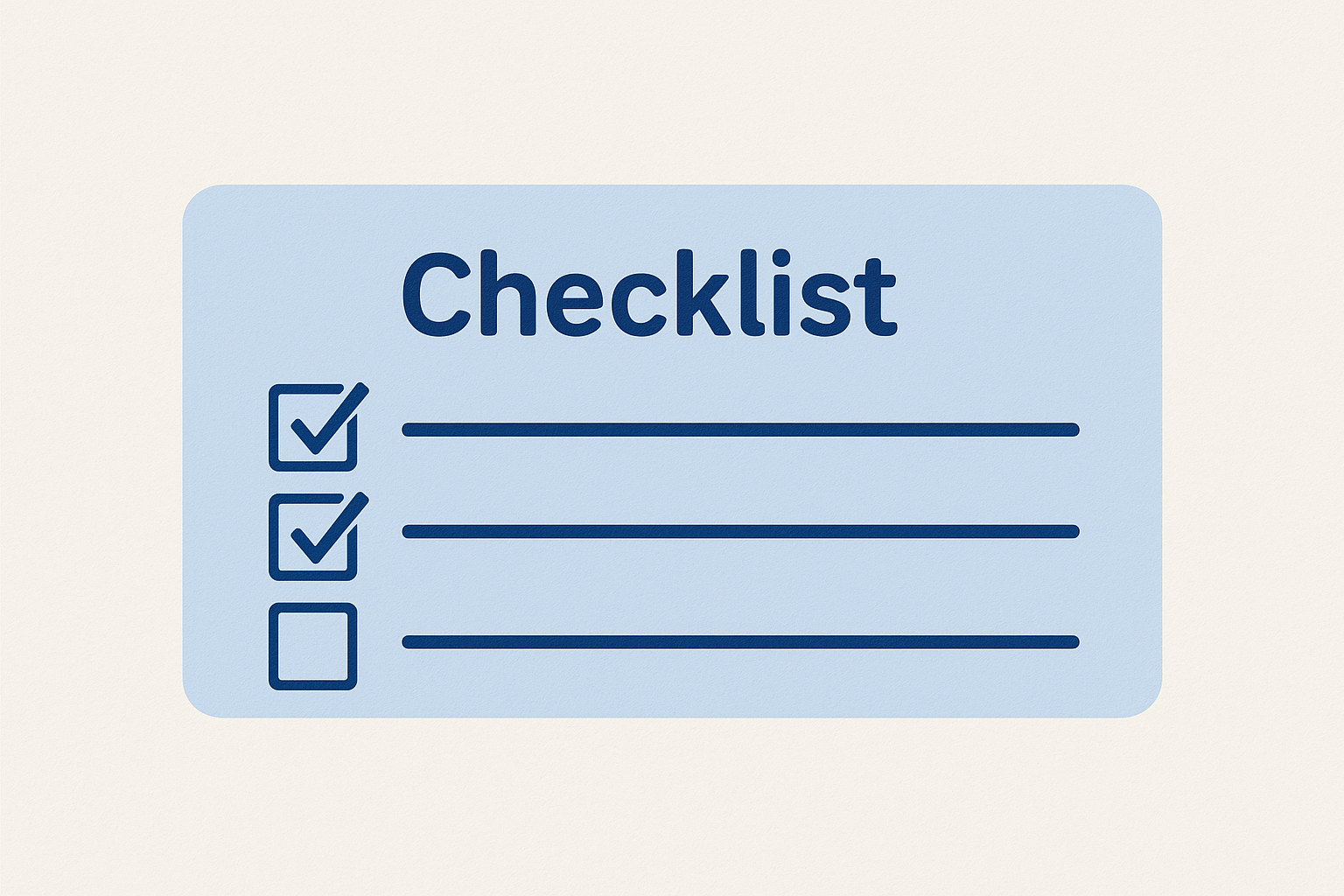 17/06/2025
15
[Speaker Notes: Non tutte le imprese possono emettere. Richiediamo solidità economica, bilanci depositati e criteri finanziari minimi. Questo garantisce affidabilità all’investitore e selezione rigorosa.]
Vantaggi unici per gli emittenti di mininond sulla piattaforma proprietaria ItaliaBond.it
PERCORSO SEMPLICE E VELOCE
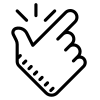 Percorso di istruttoria snello, tempi rapidi e costi ridotti per la preparazione dei documenti. Nessun obbligo di prospetto informativo grazie alla deroga prevista per il crowdfunding.
FINANZIAMENTO SENZA CESSIONE DI EQUITY
Finanziamento a lungo termine senza diluire la proprietà aziendale. Il controllo societario resta totalmente in mano all’imprenditore.
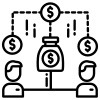 RIENTRO DEL CAPITALE A SCADENZA (BULLET)
Restituzione del capitale alla scadenza: per tutta la durata si pagano solo le cedole. Alla scadenza si può rifinanziare.
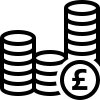 VISIBILITA’ E REPUTAZIONE
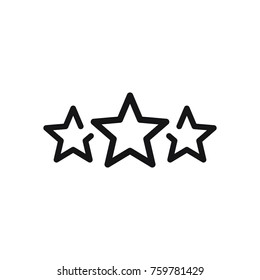 Il crowdfunding è anche un’operazione di advertising: aumenta la notorietà, rafforza la reputazione e avvicina nuovi stakeholder e potenziali clienti.
RIMBORSO COSTI FISSI
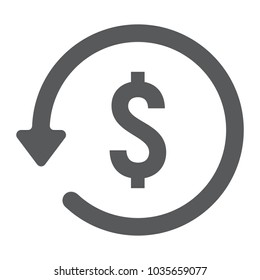 Le Camere di Commercio offrono contributi a fondo perduto che coprono i costi fissi dell’emissione, con procedure semplici e rapide.
NESSUNA SEGNALAZIONE IN CENTRALE RISCHI
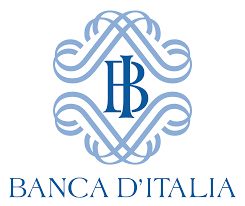 Il minibond non è censito in Centrale Rischi, lasciando intatti i margini di credito bancario ed il proprio potere contrattuale.
PRIMO PASSO VERSO IL MERCATO DEI CAPITALI
Opportunità per entrare in contatto con investitori e operatori del mercato finanziario, in vista di operazioni future più strutturate.
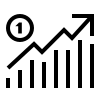 17/06/2025
16
[Speaker Notes: Per l’azienda, significa ottenere risorse senza cedere equity, rafforzare immagine e reputazione, ed entrare in contatto con il mondo del capitale in modo graduale ma efficace.]
Una raccolta oggi, una relazione domani
Investitori abituali, pronti a seguirti
Molti sottoscrittori di minibond sono investitori esperti, attivi e leali. Stabilire un legame con loro oggi consente di avere una base robusta di investitori già qualificati per potenziali operazioni di raccolta in futuro.
Prospettiva di crescita futura
Se in futuro l’impresa decidesse di crescere ulteriormente tramite un aumento di capitale, potrebbe far leva su questa base consolidata, anche attraverso strumenti innovativi come l’equity crowdfunding.
Con Italia Capitalis si costruiscono alleanze di lungo periodo
Offriamo non solo un’opportunità di finanziamento, ma un ecosistema di investitori che può accompagnare le imprese nelle diverse fasi del loro ciclo di vita.
17/06/2025
17
[Speaker Notes: Il minibond è anche una leva per costruire una relazione duratura con investitori abituali, che potranno sostenere l’impresa anche in future raccolte o aperture di capitale.]
Conclusioni & Contatti
Grazie per la vostra partecipazione!
Relatore:
Presentazione creata da:
Thomas Cervello | Project Manager & Business Analyst
Carlo Arrigoni | Marketing Manager & Product Specialist
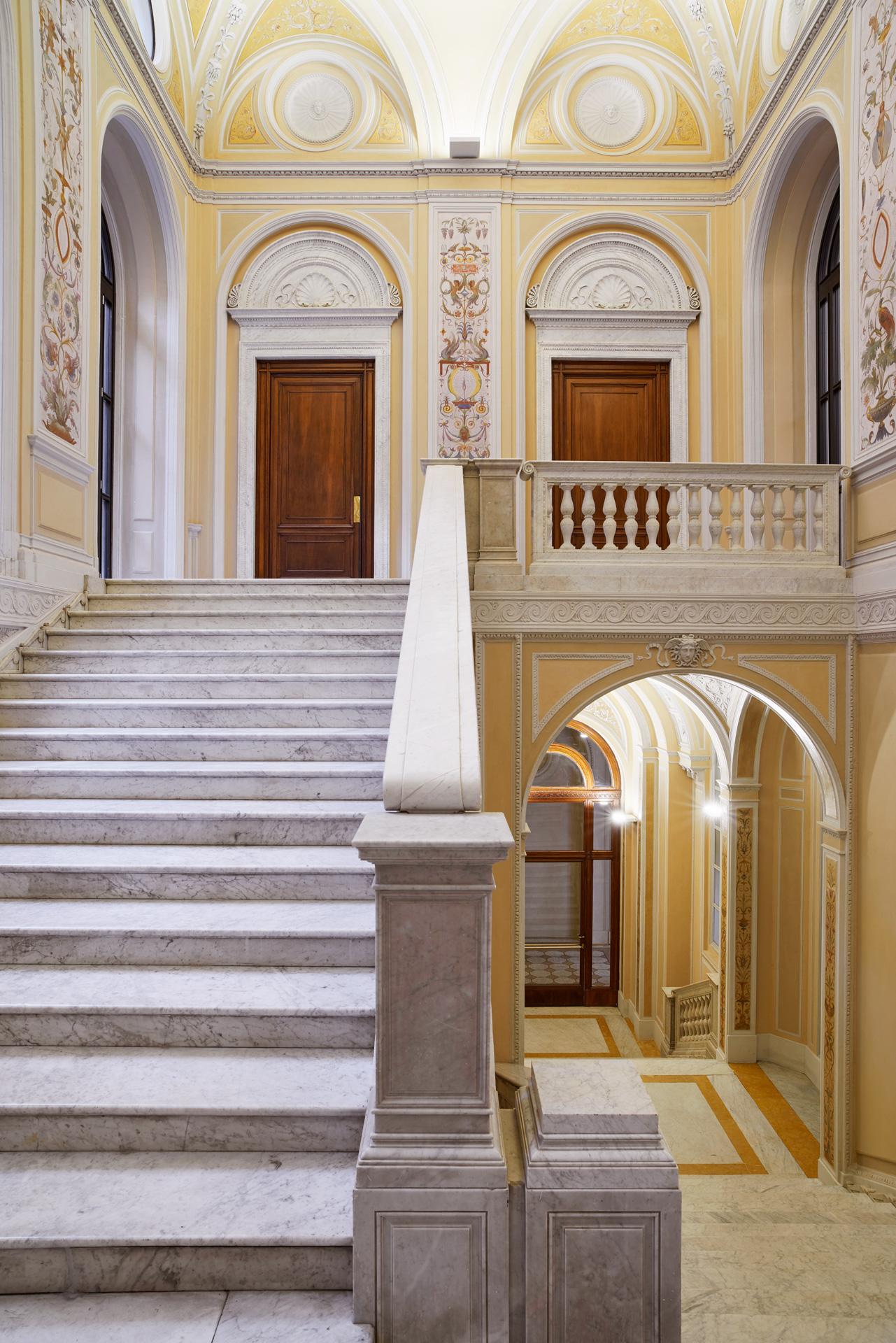 INDIRIZZO SEDE LEGALE
Piazza Luigi Savoia, 24, Milano (MI), 20124
SITO WEB
www.italiabond.it 
Per approfondimenti si prega di far riferimento al Business Development:
Fabio Cannizzaro | Business Development
Mail: f.cannizzaro@italiabond.it
Cell.:  +39 340 471 6920
Giuseppe Conte | Amministratore Delegato 
Mail: g.conte@italiabond.it
Cell.: +39 333 887 5849
17/06/2025
18
[Speaker Notes: Grazie per l’attenzione. Siamo a disposizione per approfondire ogni aspetto. Potete contattarci direttamente per discutere casi concreti o approfondire la piattaforma.]